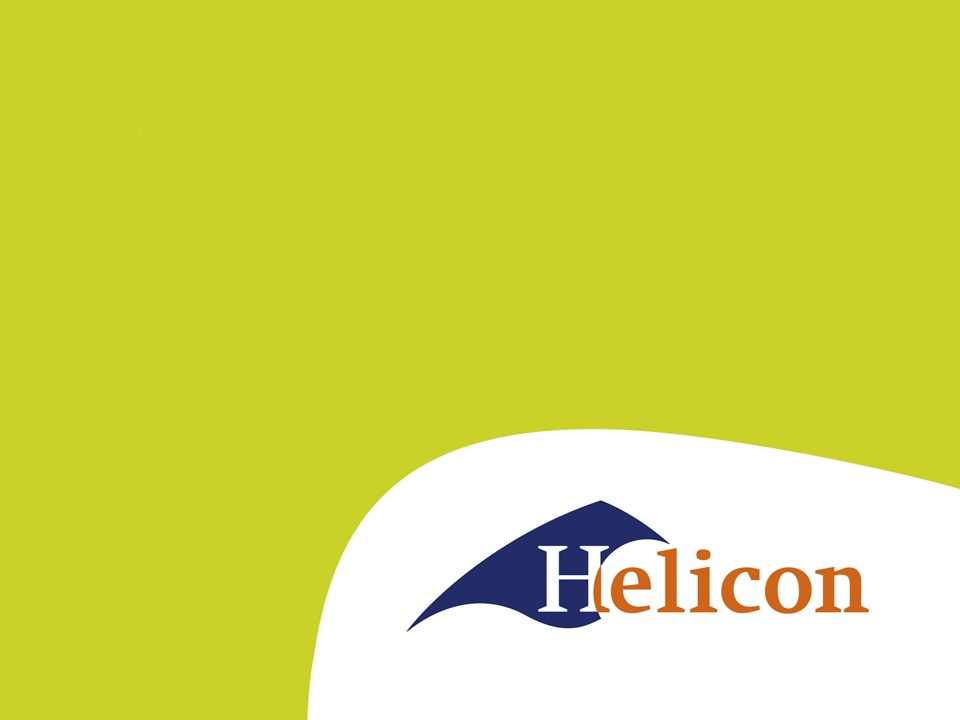 CE en pictogrammen
Het bekende CE merkteken
CE aanduiding op een machine
Wat is een CE- verklaring ??
Veel industriële productgroepen mogen uitsluitend worden verhandeld in de Europese Economische Ruimte (EER) als ze CE-markering hebben. CE-markering geeft aan dat het product voldoet aan wettelijke eisen op het gebied van veiligheid, gezondheid en milieu.
Waarom CE verklaring ??
De CE-markering heeft 2 doelen:
bevordering van de vrije goederenhandel binnen de EER;
( Europese Economische Ruimte )
harmonisatie van de wetgeving van de EER-landen voor productveiligheid en -gezondheid.
Welke produkten moeten hieraan voldoen ?
Bouwproducten
Drukvaten
Elektromagnetische producten
Gastoestellen
Koelkasten
Cosmetica
Liften
Machines
Medische hulpmiddelen
Motorvoertuigen
Persoonlijke beschermingsmiddelen
Pleziervaartuigen
Speeltoestellen
Scheepsbenodigdheden
Telecommunicatieve (rand)apparatuur
Verpakkingen
Zegt een CE verklaring iets over kwaliteit van het product ?
CE markering zegt niets over de 
kwaliteit van een product in zijn toepassing. CE-markering geeft niet aan dat de aangegeven productkenmerken voldoen aan de eisen die overheid en marktpartijen er aan stellen.
Pictogrammen, wat zijn dat ?
Een pictogram is een symbool of afbeelding dat de plaats inneemt van een tekst. Het gebruik ervan wordt daarom ook beeldtaal genoemd.
[Speaker Notes: De term duurzaamheid is gedefinieerd in het VN Brundtland-rapport uit 1987. De Food and Agricultural Organization van de VN heeft daarvan een definitie afgeleid voor voedselpatronen: “Duurzame voedselpatronen zijn voedselpatronen met een lage milieubelasting, die bijdragen aan voedselveiligheid en gezondheid voor de huidige en toekomstige generaties. Het voorzien in de behoeften van de wereldbevolking betekent dat er voldoende, gevarieerd, gezond en veilig voedsel beschikbaar is en dat dit eerlijk verdeeld is.”

Er is ook een bredere definitie van duurzaamheid vanuit de overheid. Daarin betekent duurzaam voedsel een productie en consumptie met respect voor mens, dier en milieu. Het gaat bij duurzaam dus niet alleen over milieu en klimaat zoals in de eerste definitie, maar ook over andere voedselkwaliteitsaspecten zoals:
◾ Dierenwelzijn
◾ Natuurbehoud
◾ Milieu en klimaat
◾ Eerlijke handel (fair trade).]
Waarom pictogrammen ?
Taal onafhankelijk

Direct 

Duidelijk
Functies van pictogrammen
Informatie

Gebod 

waarschuwing
Vormen van pictogrammen
Bord

Schildering

sticker